SEYHAN REHBERLİK VE ARAŞTIRMA MERKEZİ
Kaynaştırma Özel eğitime ihtiyacı olan bireylerin Akranları ile birlikte 
Eğitim ve öğretimlerini Bütün kademelerde sürdürme esasına dayanan, 
Destek hizmetlerinin sağlandığı özel eğitim uygulamalarıdır.
ÖZEL EĞİTİM BÖLÜMÜ
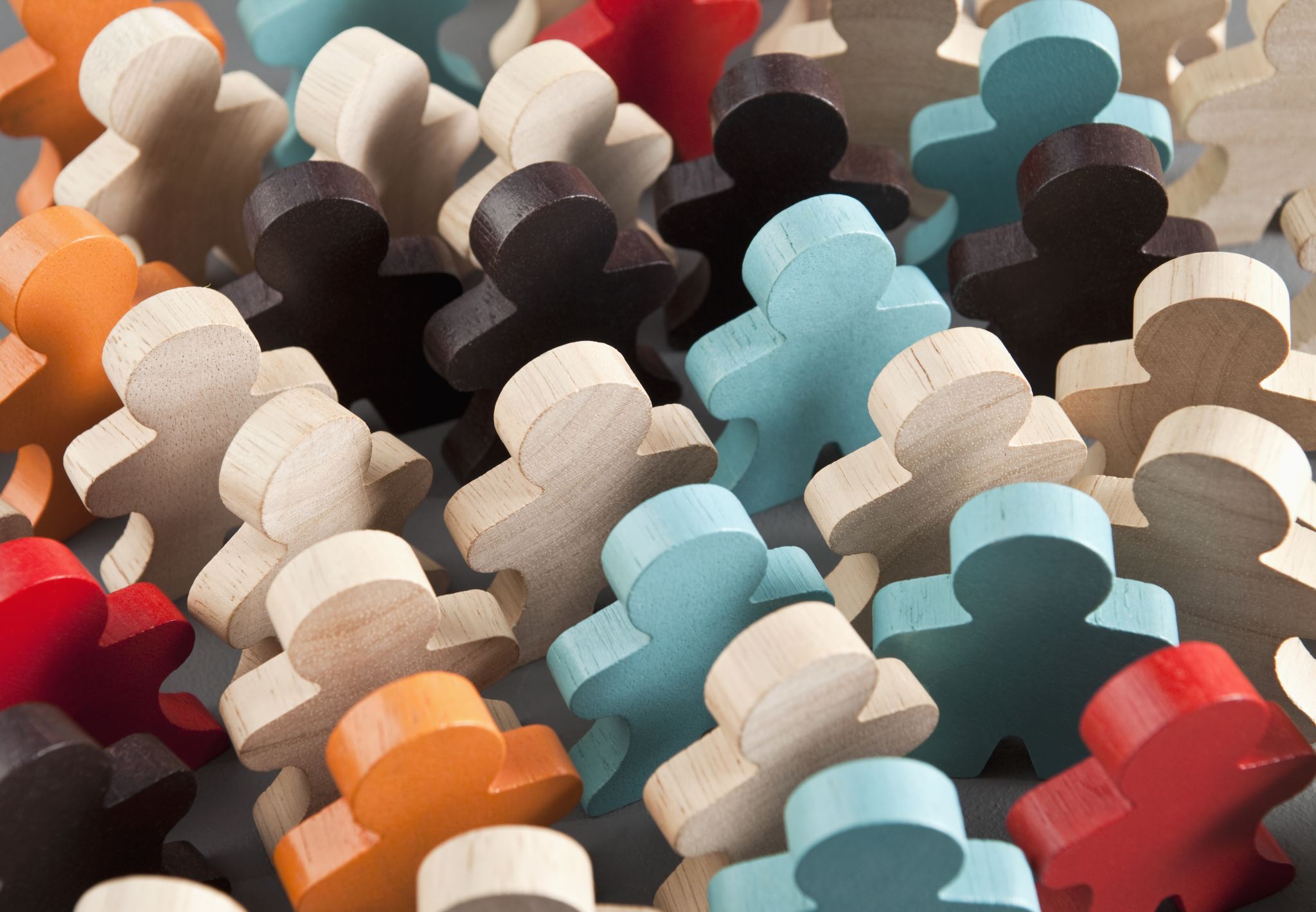 Kaynaştırma
Kaynaştırma, her tür ve düzeyde engele sahip öğrenciler için gerekli bir uygulamadır. 
Kaynaştırma, özel eğitime ihtiyacı olan öğrencinin, normal öğrencilerin devam ettiği eğitim ortamlarında (normal anaokulu, normal ilköğretim vb.) eğitilmesidir.
Özel eğitim ortamlarını normal akranlarla bir arada bulunma yerine göre ;
Özel eğitim ortamlarını normal akranlarla bir arada bulunma yerine göre ;
Özel eğitim ortamlarını normal akranlarla bir arada bulunma yerine göre ;
Özel eğitim ortamlarını normal akranlarla bir arada bulunma yerine göre ;
En az kısıtlayıcı ortam terimi:Özel gereksinimli öğrencinin normal akranlarıyla, eğitim gereksinimlerinin en üst düzeyde karşılanacağı eğitim ortamıdır.
Başka deyişle  engelli bireylerin engeli olmayan bireylerle eğitsel ve sosyal olarak bütünleşmesini sağlama işlemidir 
Her insanda olduğu gibi özel eğitime muhtaç birey de sevilmek, takdir   edilmek, beğenilmek, değer görmek ve kimseye bağımlı olmadan yaşamak ister .
Özel eğitim ortamlarını normal akranlarla bir arada bulunma yerine göre ;
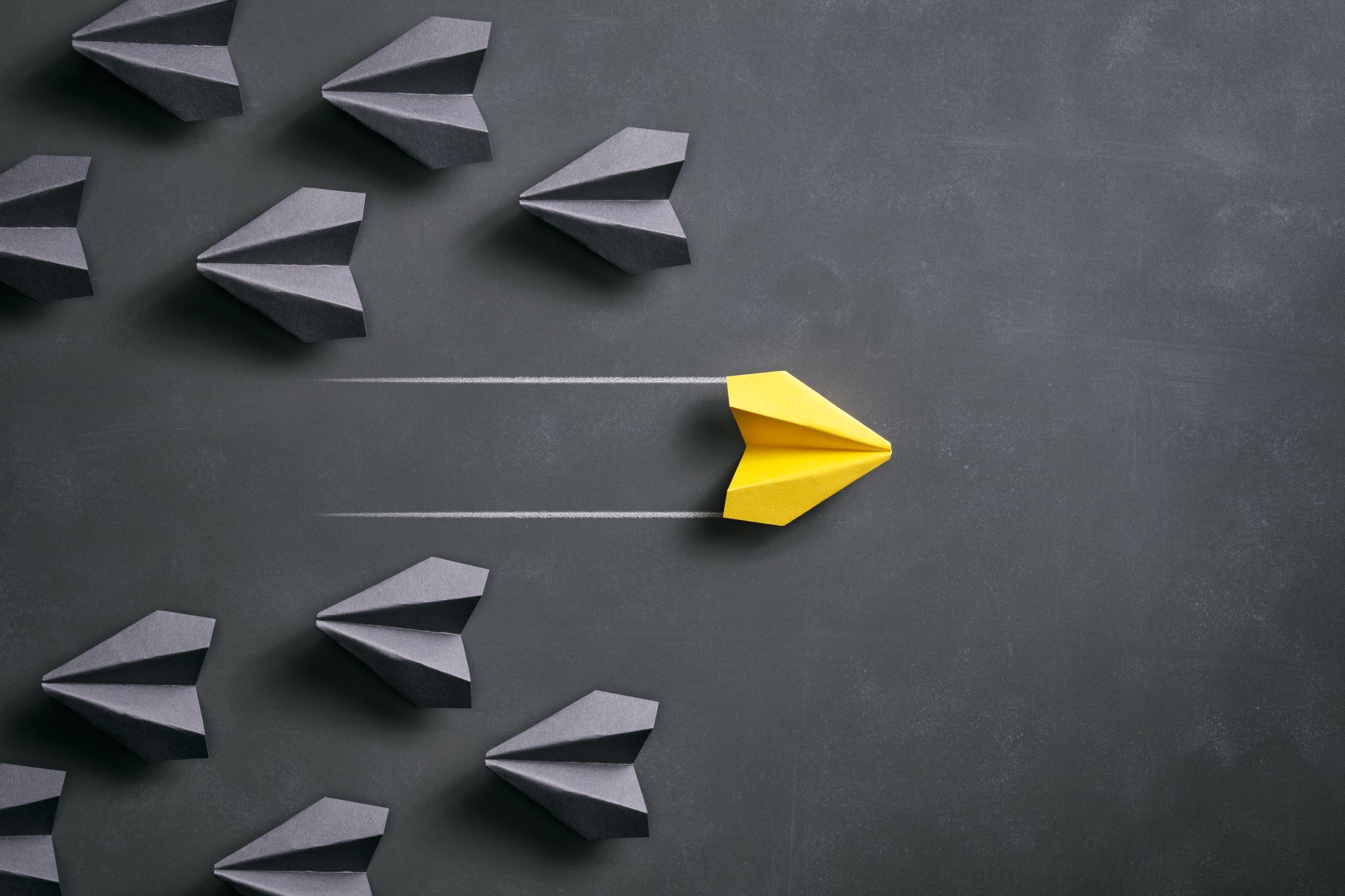 Özel eğitim ortamlarını normal akranlarla bir arada bulunma yerine göre ;
Bu nedenle kaynaştırma eğitimi her türdeki özel eğitime ihtiyacı olan bireyin devam ettiği okullarda bir hizmet alanı olarak görülmesini ve bazı tedbirlerin alınmasını gerektirmektedir.
Özel eğitim ortamlarını normal akranlarla bir arada bulunma yerine göre ;
Tarihçesi
Dayanağı
KAYNAŞTIRMA EĞİTİMİNİN İLKELERİ
KAYNAŞTIRMA EĞİTİMİNİN YARARLARI
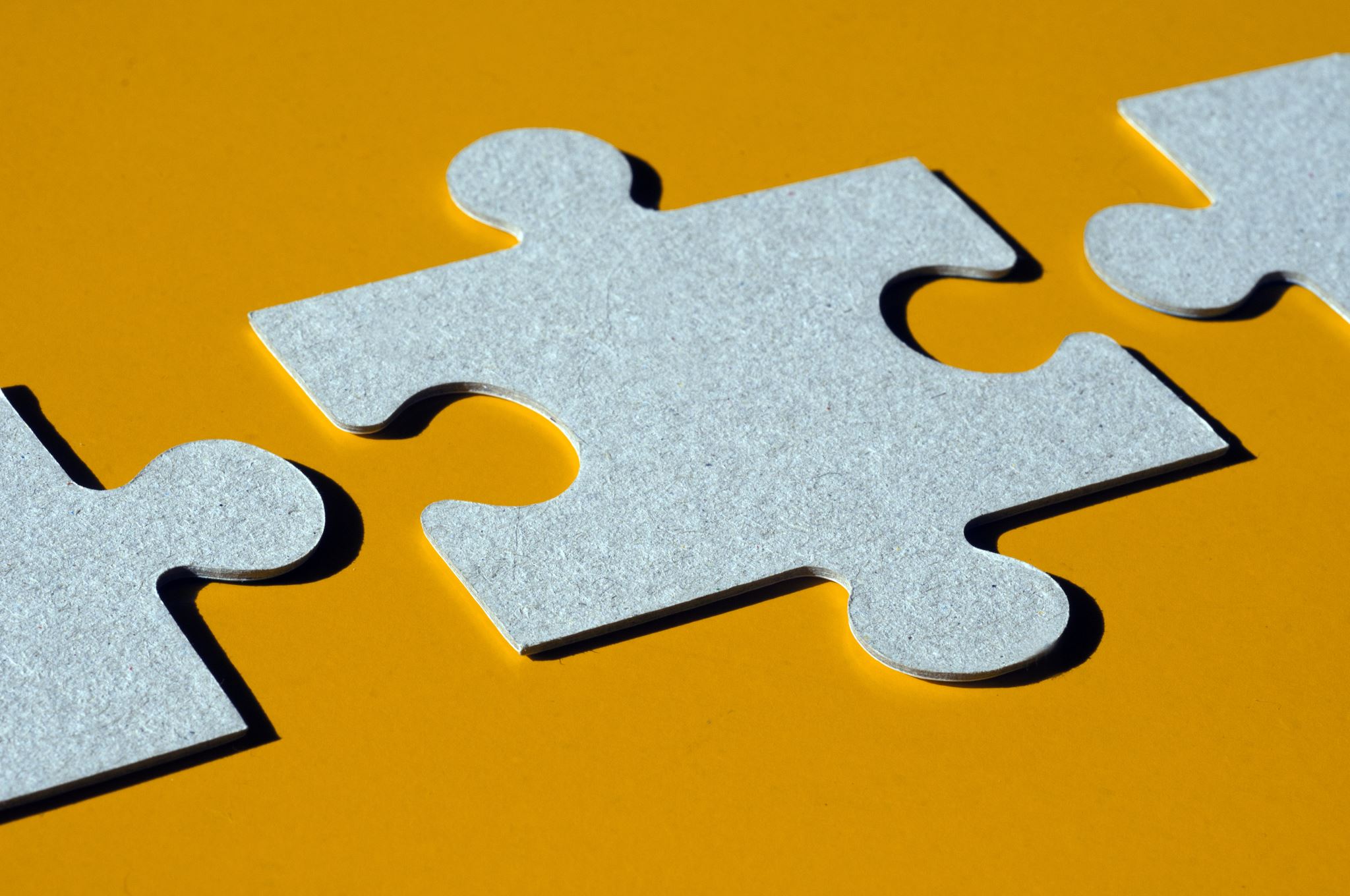 Özel Eğitime İhtiyacı Olan Bireylere Yararları
BEP aracılığı ile kapasite ve öğrenme hızına göre eğitim alır.

Kendine güven, takdir edilme,işe yarama, cesaret, sorumluluk gibi sosyal değerleri gelişir.


Özelliklerine uygun ortamdan dolayı uyum ve başarısı artacaktır
Özel Eğitime İhtiyacı Olan Bireylere Yararları
Özel Eğitime İhtiyacı Olan Bireylere Yararları
Özel Eğitime İhtiyacı Olan Bireylere Yararları
Bireysel farklılıkları doğal karşılar ve saygı gösterir.
Kendi yetersizliklerini görme, bunları kabul etme ve giderme davranışları gelişir.
Özürlülerle birlikte yaşamayı öğrenir.
Özel Eğitime İhtiyacı Olan Bireylere Yararları
Özel Eğitime İhtiyacı Olan Bireylere Yararları
Özel Eğitime İhtiyacı Olan Bireylere Yararları
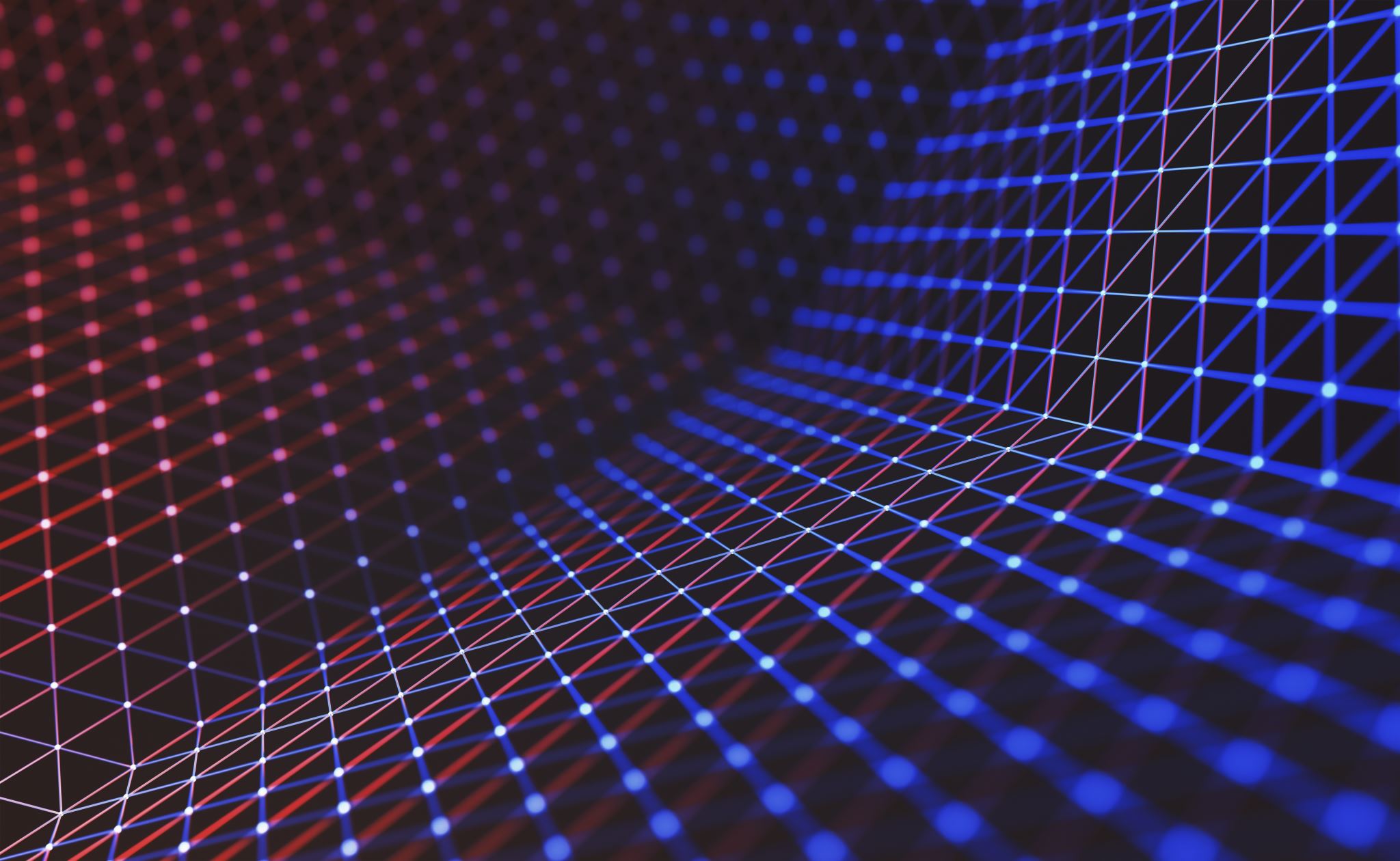 B.E.P hazırlama ve uygulamada daha başarılı olurlar.
Öğretmenlere Yararları
Eğitimde ekonomiklik ve fırsat eşitliği sağlanır.
Kaynaştırma öğrencisi ile yapılan çalışmalar sayesinde öğretim becerileri gelişecek ve deneyimleri artacaktır.
Özel Eğitime İhtiyacı Olan Bireylere Yararları
Kaynaştırma Eğitiminde Görev Alan Personelde Bulunması Gereken Özellikler:
KAYNAŞTIRMA UYGULAMALARI
Yarı Zamanlı Kaynaştırma:
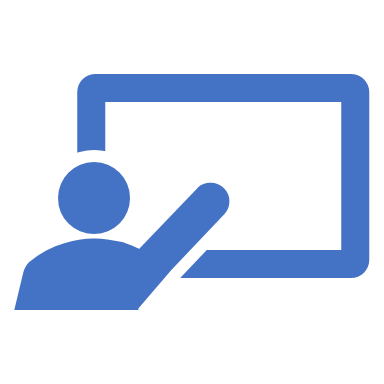 Özel eğitime ihtiyacı olan öğrencinin kaydı  özel sınıftadır; özel eğitim sınıfı öğrencisi başarılı olabileceği derslerde kaynaştırma sınıfında eğitim almaktadır
Tersine Kaynaştırma:
Yetersizlikleri olmayan bireyler istekleri doğrultusunda özellikle okul öncesi eğitimde, çevrelerindeki kaynaştırma uygulaması yapan özel eğitim okullarında açılacak sınıflara kayıt yaptırabilirler.
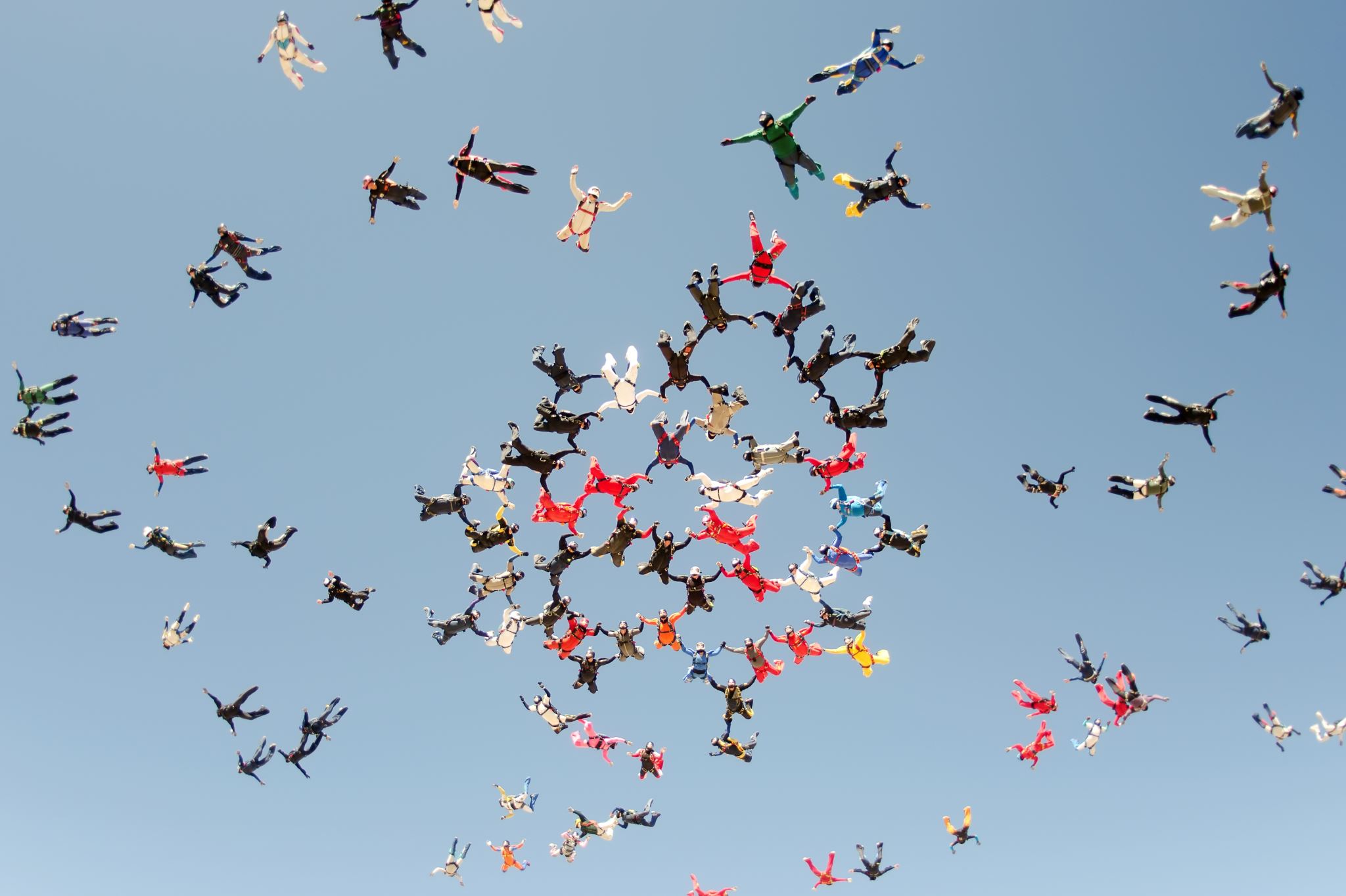 ÖZEL EĞİTİM DESTEK HİZMETLERİ NELERDİR?
1.Destek eğitim odası
Okul ve kurumlarda, yetersizliği olmayan akranlarıyla birlikte aynı sınıfta eğitimlerine devam eden özel eğitime ihtiyacı olan öğrenciler ile üstün yetenekli öğrenciler için özel araç-gereçler ile eğitim materyalleri sağlanarak özel eğitim desteği verilmesi amacıyla destek eğitim odası açılır. 
Destek eğitim odasında eğitim özel eğitim öğretmeni tarafından verilmelidir. 
Destek eğitim odasında öğrenciye verilen destek eğitimi normal sınıfında verilenle paralel olmalıdır.
Destek eğitim odasında verilen eğitim öğrencinin sınıftaki eksiğini kapatmaya yönelik olmalıdır. 
Destek eğitim odasında öğrencilerle, grup olarak çalışmak gerekiyorsa, gruptaki öğrenci sayısı en fazla beş (5) öğrenci ile sınırlı olmalıdır.
Destek eğitim odasının olumsuz yönleri
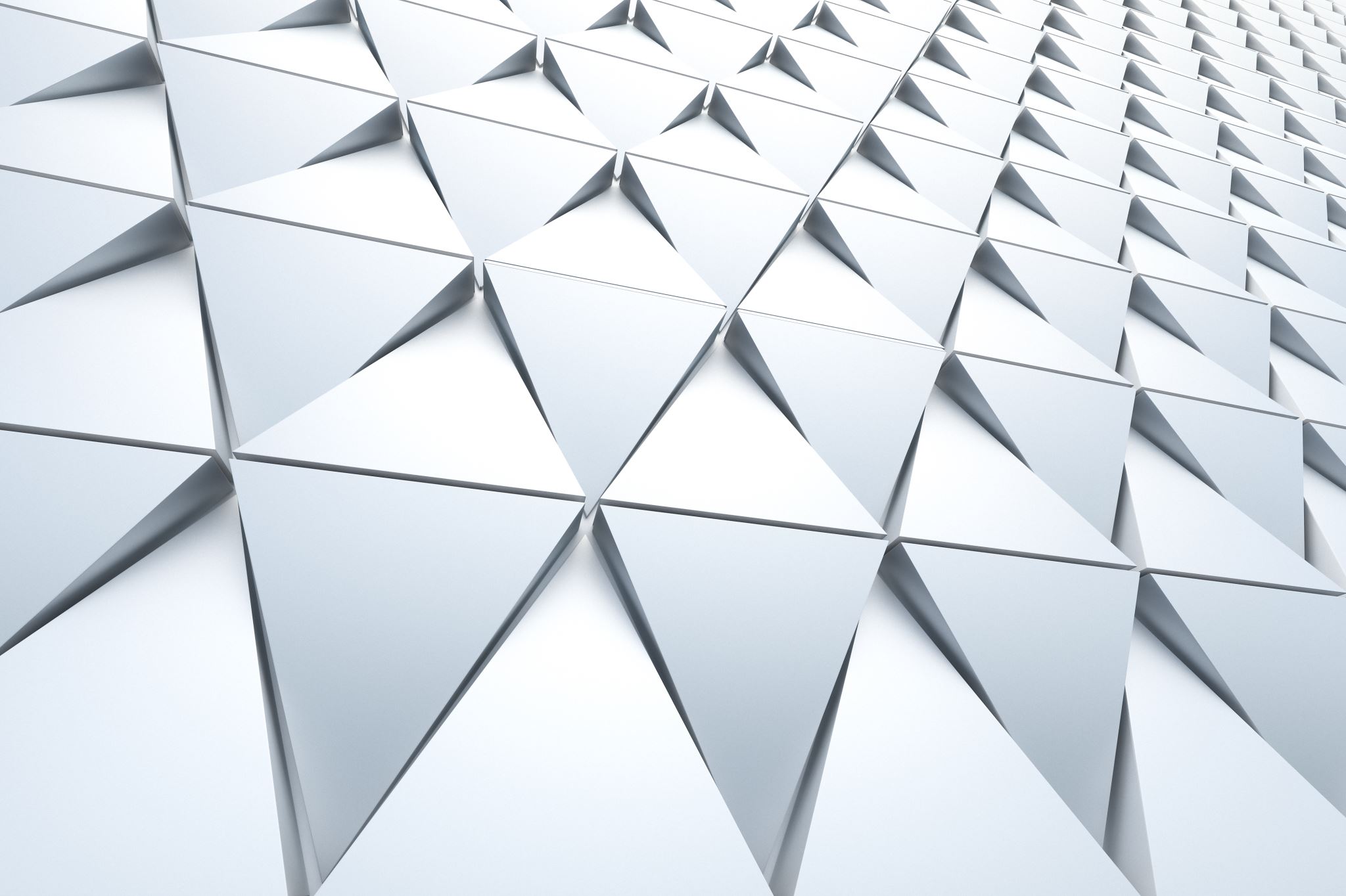 2. Sınıf içi yardım
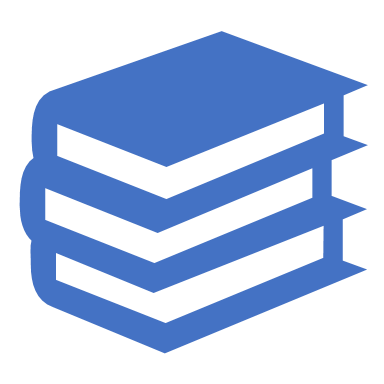 Sınıf öğretmeniyle destek hizmet uzmanının aynı sınıf içerisinde eşgüdümlü olarak birlikte eğitim vermesidir.
3. Özel eğitim danışmanlığı
Özel eğitim danışmanlığı üç temel öğeden oluşmaktadır. Bu öğeler aşağıda yer almaktadır.
1. Danışman 
2. Danışan 
3. Hakkında danışılan
Özel eğitim danışmanı, danışmanlık konusunda bilgi ve beceri sahibi bir özel eğitim uzmanı ya da rehber öğretmen olabilir.
Özel eğitim danışmanlığında amaç; Danışan aracılığıyla hakkında danışılan bireyin sorununa yönelik yardımın sunulmasıdır. 
Özel eğitim danışmanlığının dayandığı temel varsayımlar
Normal sınıf öğretmeni, kendisine destek sağlandığında özel gereksinimli öğrencilere etkili bir eğitim sunabilir.
Danışmanlık daha fazla öğrenciye hizmet götürülmesini sağlar.
Danışmanlık öğrencilerin gereksiz yere psikometrik değerlendirmelerden geçirilme ve etiketlenme olasılığını azaltır. 
Danışmanlık farklı deneyimlere sahip kişiler arasındaki iletişimi artırır.
Müdür
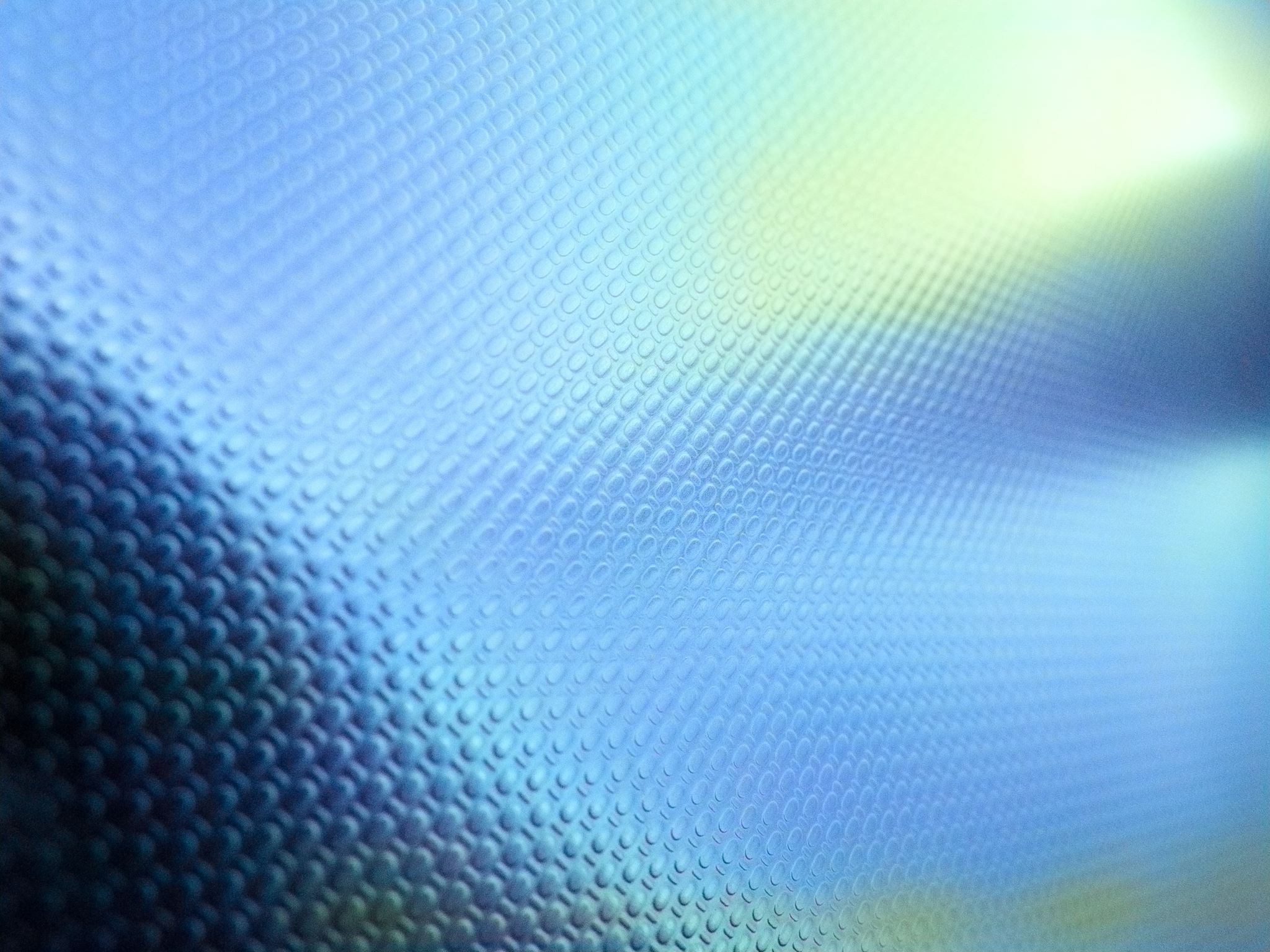 Gezerek Özel Eğitim Görevi Yapan Öğretmen
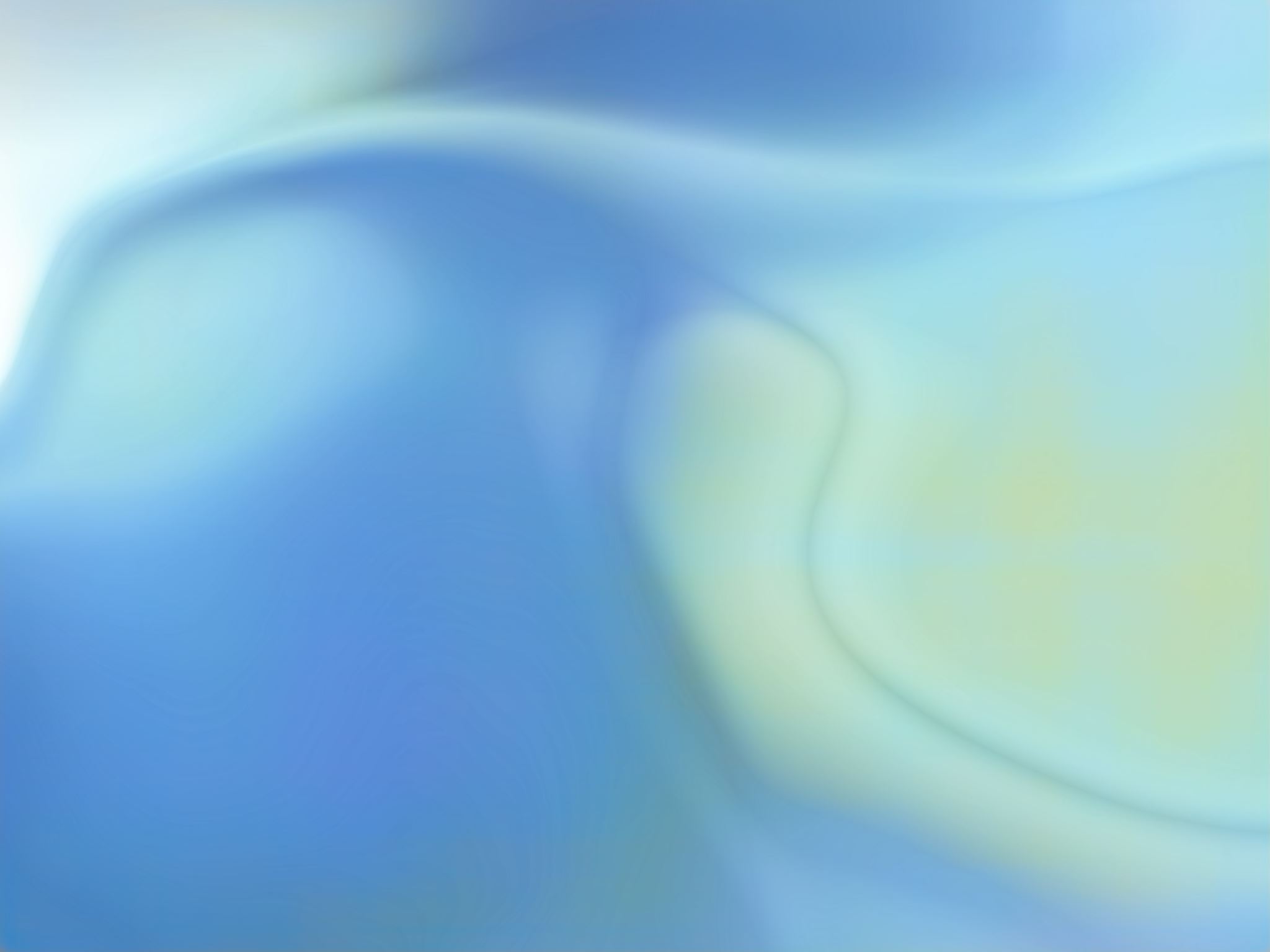 Öğretmen
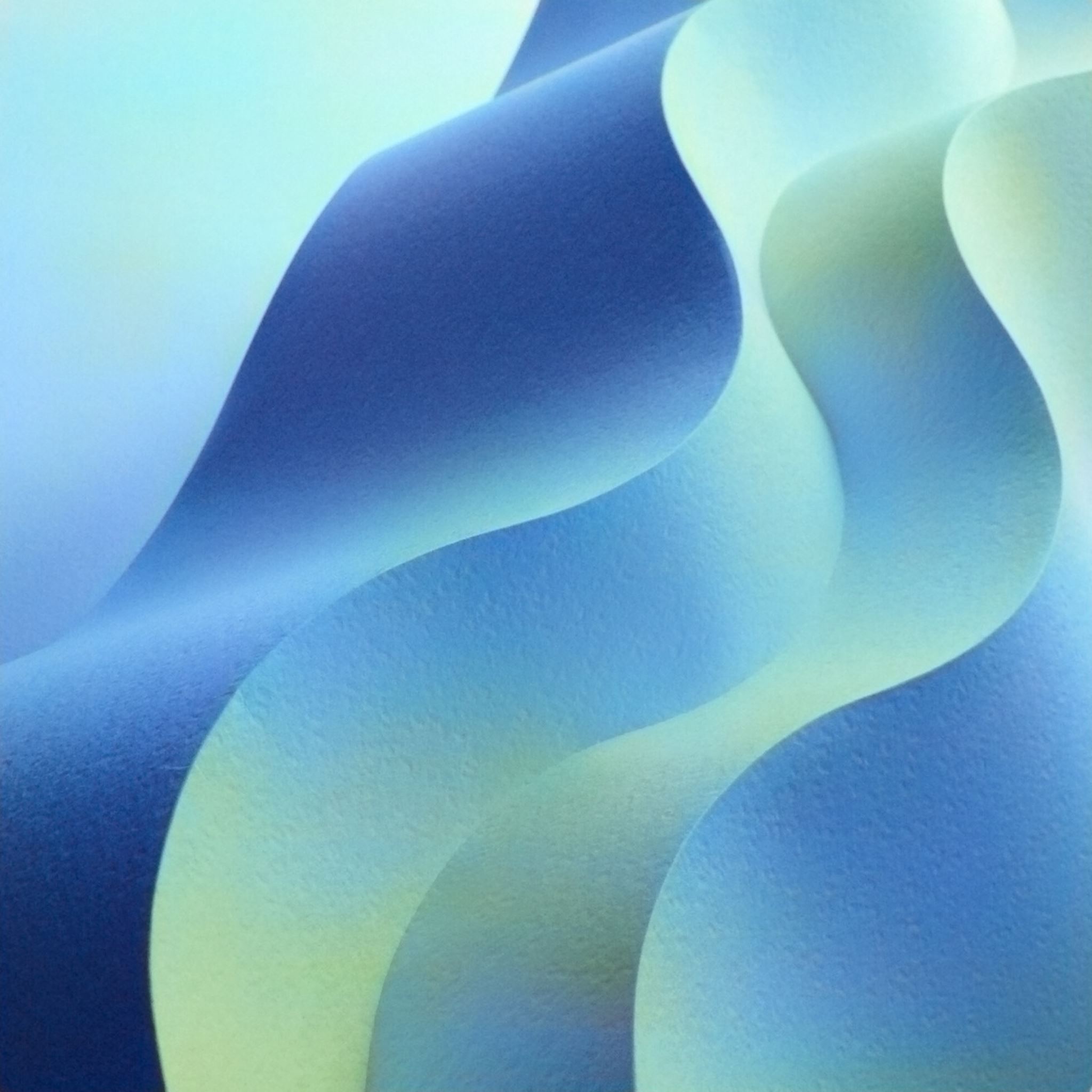 Rehber Öğretmen-Psikolojik Danışman
Aile
Özel Eğitime İhtiyacı Olan  Birey
Değerlendirme sonrasında çıkan eğitim önlemi ve yöneltme kararında isteğini belirtir.
Kaynaştırma uygulamasındaki öğrenciler,
Görme Yetersizliği Olan Öğrencilere
İşitme Yetersizliği Olan Öğrencilere
Ortopedik Yetersizliği Olan Öğrenciler
Yazmada güçlük çektiği belirlenenler sözlü olarak değerlendirilir. 
Sinir sisteminin zedelenmesi ile ortaya çıkan yetersizliği olanlar ise, çoktan seçmeli testler ile değerlendirilebilir
Dil ve Konuşma Güçlüğü Olan Öğrencilerin Değerlendirilmesinde
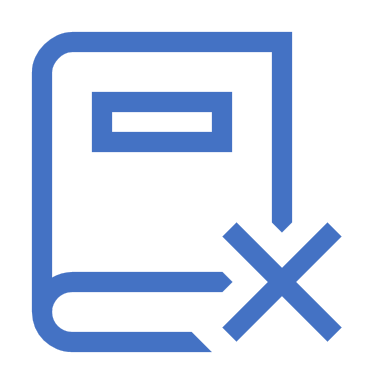 Yazılı sınavlar, ödevler ve projeler dikkate alınır.
Güçlükten etkilenme durumlarına göre yazılı sınav veya sözlü değerlendirmelerin herhangi birinden istekleri doğrultusunda muaf tutulurlar.
Özel Öğrenme Güçlüğü Olan Öğrenciler
Hiperaktivite ve Dikkat Yetersizliği Olan Öğrencilerin
Bu özellikleri göz önüne alınarak, kısa yanıtlı ve az sorulu yazılı sınavlar, ödevler ve projelerle değerlendirilirler.
Otistik ve Duygusal Uyum Güçlüğü Olan Öğrencilerin Değerlendirilmesi
Öğrencilerin hazır oldukları zamanlarda yapılır.
Özel eğitim hizmetleri kurulu, bu öğrenciler için
Tedavi, 
Psikolojik danışmanlık,
Rehabilite, 
Bakım-gözetim-koruma altına alma, 
Moral
Maddi destek konularında ilgili kurum ve kuruluşlarla iş birliği yapar.
Rehberlik ve psikolojik danışma hizmetleri servisinin görüşü dikkate alınır,
Esnek ve hoşgörülü davranılır.
KAYNAŞTIRMA EĞİTİMİNE YÖNELİK HAZIRLIK ÇALIŞMALARI
Öğretmeni Hazırlama
Engelli Öğrenciyi Hazırlama
Diğer Öğrencileri Hazırlama
Aileyi ve Yakın Çevreyi Hazırlama
Okul Yönetimini Hazırlama
Eğitim Ortamını Hazırlama
Öğretim Programı Hazırlama
BEP hazırlanmalıdır.
Hangi ders ve etkinlikleri normal çocuklara birlikte yapacağı, hangi derslerde destek eğitimi verileceği belirlenir
KAYNAŞTIRMA EĞİTİMİNDE DİKKAT EDİLECEK HUSUSLAR
KAYNAŞTIRMA EĞİTİMİNDE DİKKAT EDİLECEK HUSUSLAR
KAYNAŞTIRMA EĞİTİMİNDE DİKKAT EDİLECEK HUSUSLAR
KAYNAŞTIRMA EĞİTİMİNDE DİKKAT EDİLECEK HUSUSLAR
KAYNAŞTIRMA EĞİTİMİNDE DİKKAT EDİLECEK HUSUSLAR
KAYNAŞTIRMA EĞİTİMİNDE DİKKAT EDİLECEK HUSUSLAR
KAYNAŞTIRMA EĞİTİMİNDE DİKKAT EDİLECEK HUSUSLAR
KAYNAŞTIRMA EĞİTİMİNDE DİKKAT EDİLECEK HUSUSLAR
KAYNAŞTIRMA EĞİTİMİNDE DİKKAT EDİLECEK HUSUSLAR
Kaynaştırma Yoluyla Eğitimde Karşılaşılan Sorunlar
Kaynaştırma Yoluyla Eğitimde Karşılaşılan Sorunlar
Kaynaştırma Yoluyla Eğitimde Karşılaşılan Sorunlar
Kaynaştırma Yoluyla Eğitimde Karşılaşılan Sorunlar
Kaynaştırma Yoluyla Eğitimde Karşılaşılan Sorunlar
Kaynaştırma Yoluyla Eğitimde Karşılaşılan Sorunlar